Human Rights and Social Order:Philosophical, Practical, and Public Policy DimensionsSome Reflections on the Protests in Chile
Mathias Risse
Lucius N. Littauer Professor of Philosophy and Public Administration
Director of the Carr Center for Human Rights Policy
Harvard University
Outsider grounded in political thought and human rights
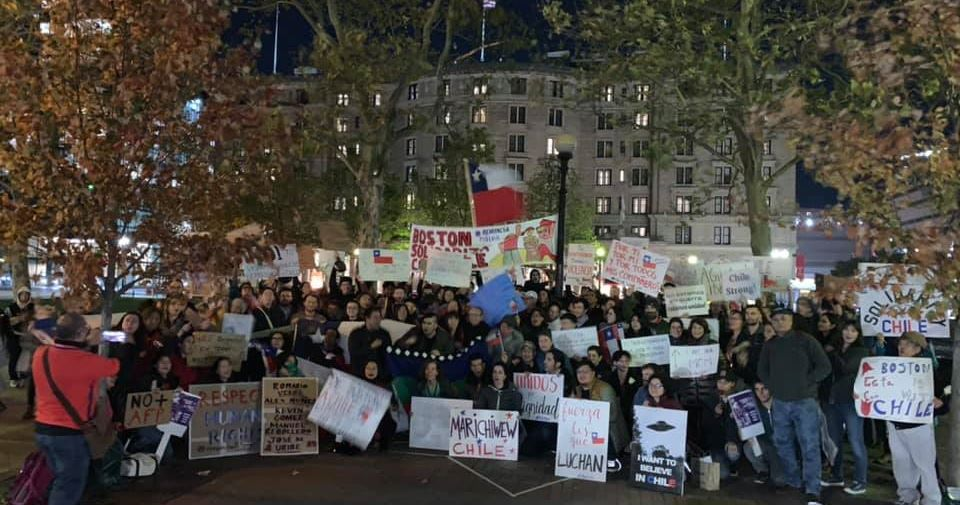 Boston 
(Copley Square)
Harvard Square
1. Political Order is Precious
Order can take on numerous forms but is always hard to establish, and easy to lose, especially for larger groups. Genetically humans most comfortably operate in relatively small groups.
2. It’s Legitimate Order We Care About
Graveyards are orderly places, as are gulags. We want an order in which coercive state power can in principle be justified to everybody.
3. Criteria of Legitimate Governance
Approval through democratic elections 

Delivery beneficial outcomes for the people collectively

Responsiveness to each citizen by adopting adequate policies to advance human rights
4. Human Rights
Each person matters, in ways that entails certain protections and provisions. Purpose is to do justice to special status of human life often expressed in terms of “human dignity.”
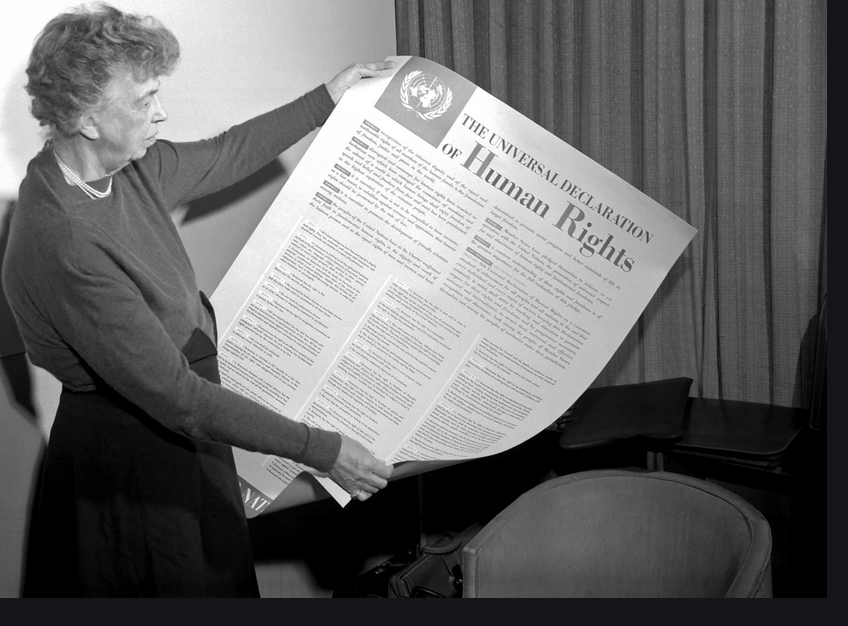 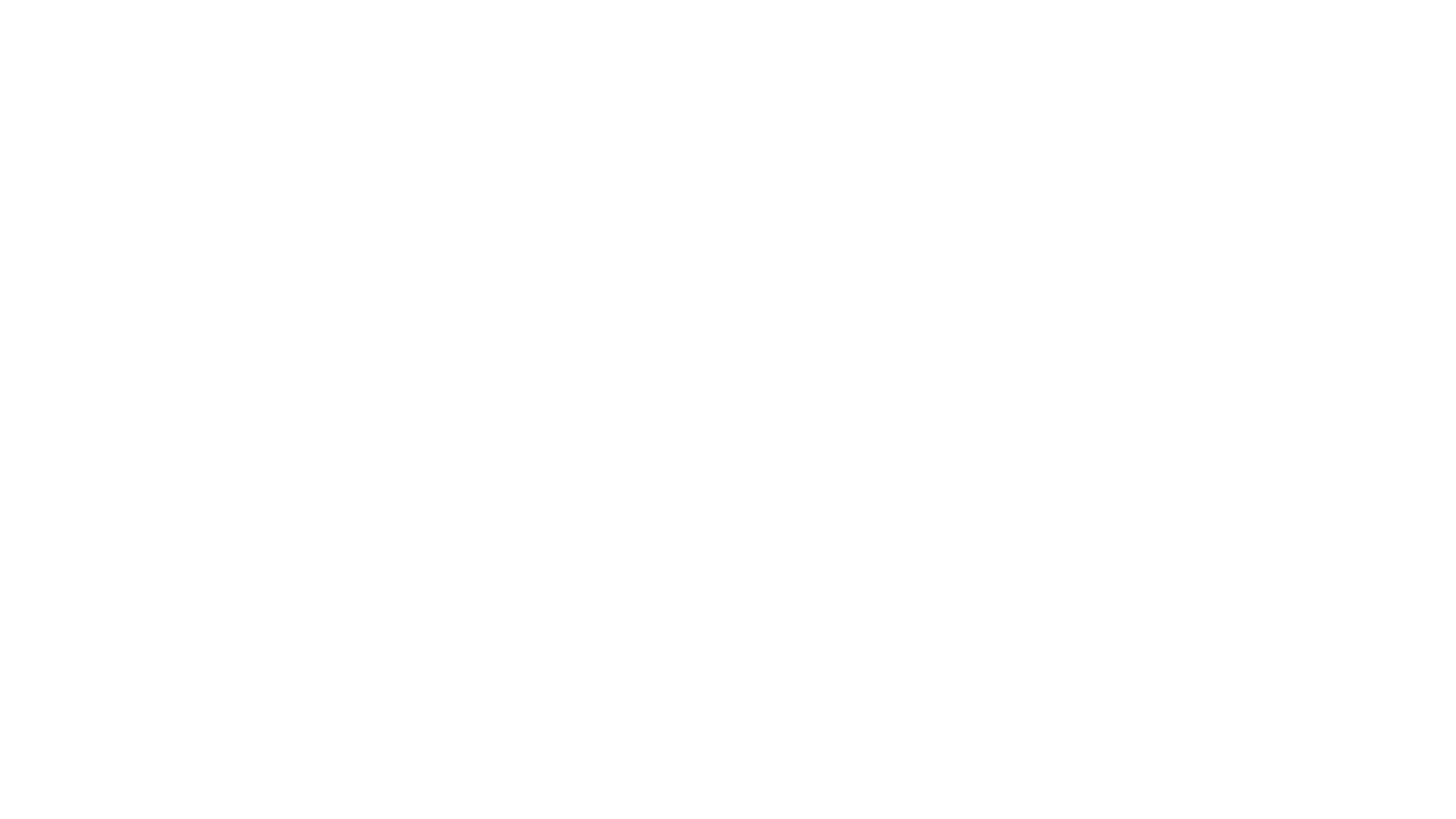 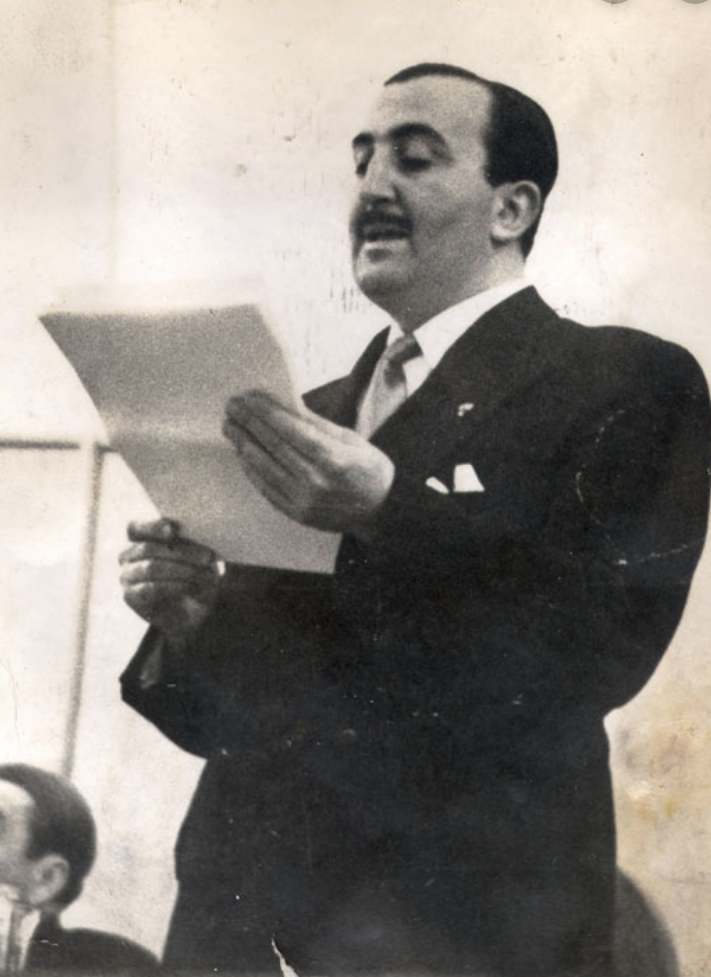 Chilean human rights superstars
Alejandro Álvarez

Hernán Santa Cruz
 
Michelle Bachelet
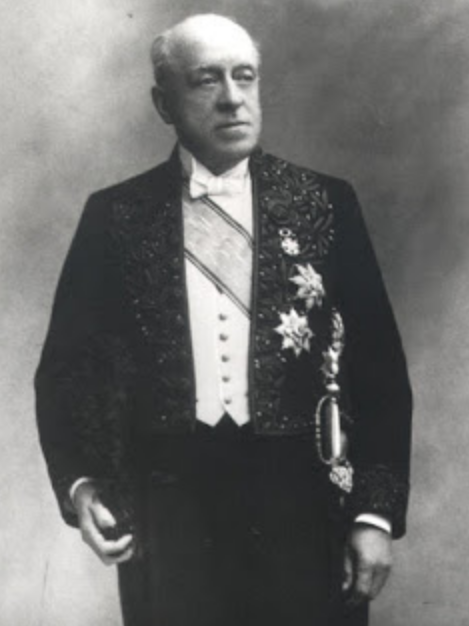 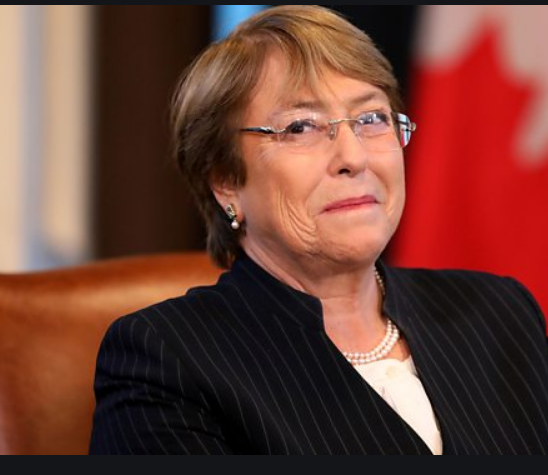 By coincidence: visiting Harvard on Oct 18, 2019
5. One more criterion of legitimacy
Government legitimacy is also questioned when value of human rights across the citizenry is highly unequal
6. Unequal Value of Human Rights in Economically Highly Unequal Societies
Government appears more concerned with some citizens than others 

Legal processes/arbitration tend to favor some over others

Opportunities for effective political seem unevenly distributed
7. Inequality in Chile (Gini of 0.47)
In Latin America, Chile is on higher side, but not especially unusual 

Gini has overall gradually fallen since dictatorship

Within OECD, only Mexico has higher Gini: there is policy space to decrease inequality
8. The Unequal Value of Human Rights in Chile
Complaints include that privatized education, health care, pensions favor wealthy, and leave much of population impoverished

Many need to incur substantial debt even to cover items in basic social basket such as food, health, education, housing, transport
9. Why Such Protests now?A question that especially those may ask who see long-term improvements
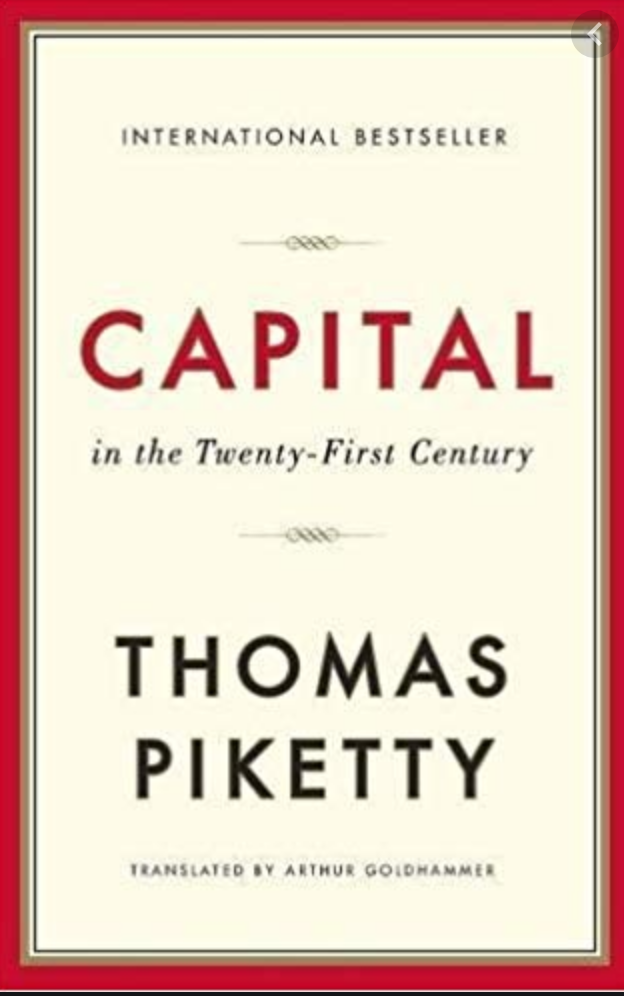 10. Background concern: Capitalism and Inequality
In spite of improvements since end of dictatorship, capitalism will tend towards more inequality 

Capitalism tends to benefit those who own the economy more than the economy as such grows

Over time, there will be ossification: life chances increasingly depend on circumstances of birth
17
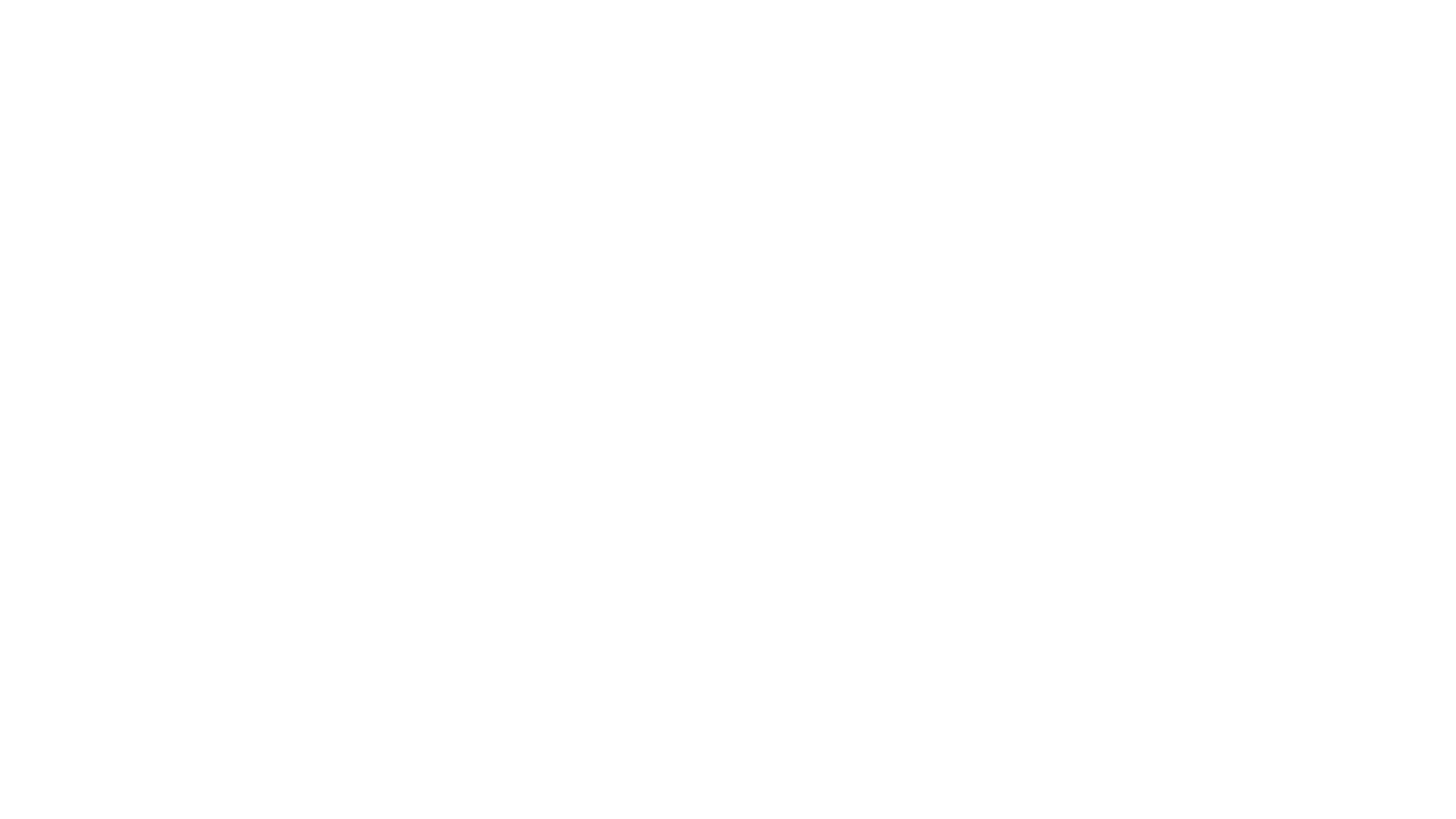 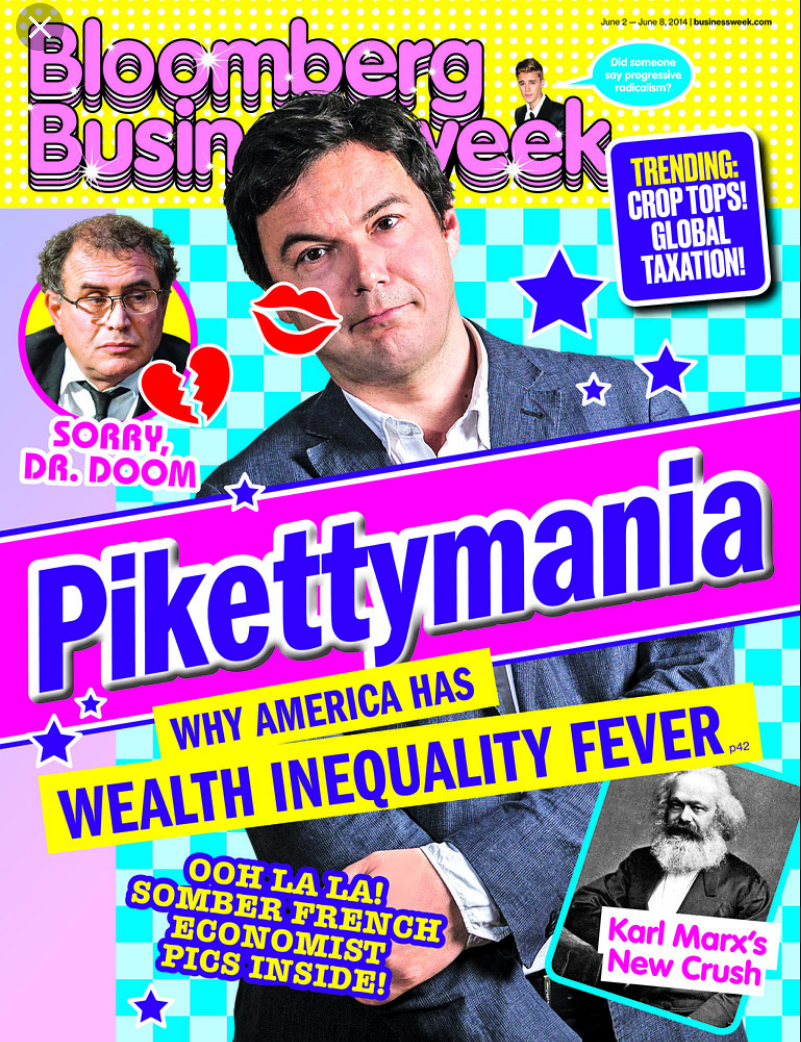 11. Inequality is nonetheless political – comes about politically and needs to be constrained politically
Minimum wages/living wages
Fight against tax evasion 
Sovereign wealth funds
Measures against rent-seeking
Income and wealth tax
Inheritance tax 
Public transportation 
Public health care 
Pension systems 
Education systems 
Design of cities 
Macroeconomic/monetary policies
19
Unless such measures are taken now, inequality will grow worse, and reasonable complaints about unequal value of human rights will grow
Minimum wages/living wages
Fight against tax evasion 
Sovereign wealth funds
Measures against rent-seeking
Income and wealth tax
Inheritance tax 
Public transportation 
Public health care 
Pension systems 
Education systems 
Design of cities 
Macroeconomic/monetary policies
20
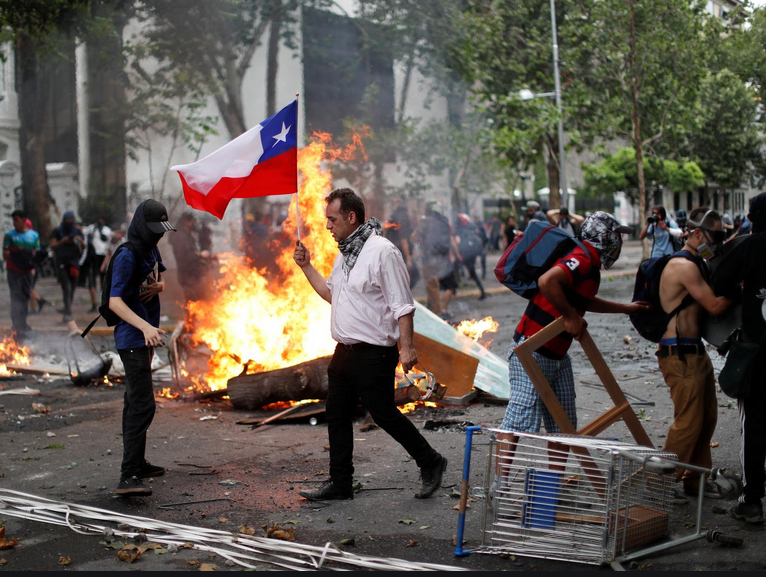 12. Policy- vs. Legitimacy-Based Protest
Policy-based protests resists policies (disagreements about public good) 

Legitimacy-based protest occurs when legitimacy of government is at stake, equal status as citizens is jeopardized (e.g., widespread violations human rights, or large inequality in value of human rights)
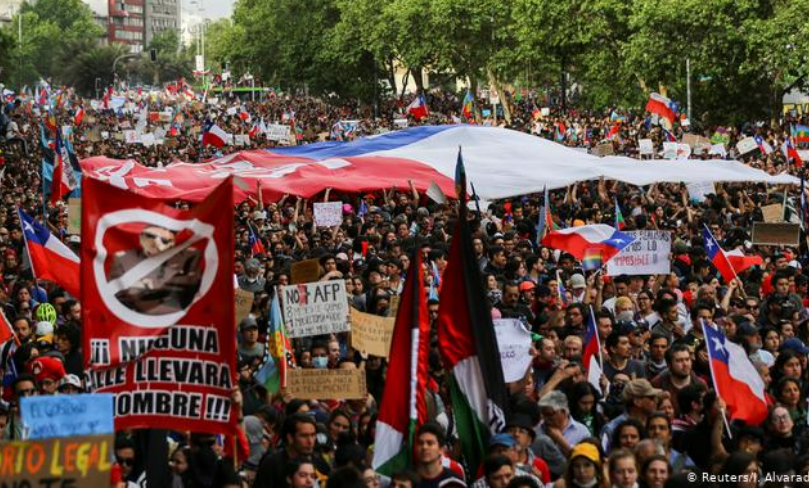 It is a political decision for Chileans. But from an outsider’s perspective it seems current protests are legitimacy-based.
13. Legitimacy-Based Protest: Implications
Non-persuasive means debatable - protesters justified to be disruptive

Government ought to address causes, regardless of whether protesters turn to non-persuasive means  

Government has responsibility to deal with fallout from protests
14. Violent vs. Non-Violent Resistance: Addressing the Protesters
Complexity/uncertainty makes it hard for an outsider to make call on “how bad” things are
But consider four points….
Point 1:
Non-violent resistance generally has bigger chance of success. People refusing in sustained ways to abide by established order succeed by eventually making it morally and practically impossible for ruling class to ignore them
Point 2:
During disruptive protests many will join to engage in violence who do not come because of concerns about state legitimacy
Point 3:
Moral wrongness of humiliating, injuring or killing individuals for wrongs of a system in which they will normally be cogs in the wheel is immense. Progress made by such means will be tarnished
Point 4:
Destruction or violence might create temporary relief for anger. But that step might create inside of people a lasting bitterness leaving them incapable of implementing positive change. Makes sure non-persuasive means remain options
15. Violent vs. Non-Violent Resistance: Addressing the Government
Main order of business is to address causes 

Should show restraint given that its own legitimacy is at issue 

Legitimacy-based protests lead to radicalization - hard to contain other than through more draconian responses, leading to police radicalization
Conclusion
Ponders various claims to power

Without balancing them, state falls apart
Protesters’ claims to renewal of legitimacy must be squared with concerns that too much change might alienate others, stifle economy and get wealthier Chileans to disengage
Ways forward
Human rights should be front and center; inequality should be tackled directly, with awareness that natural tendency of capitalism is towards more inequality 

Consider large-scale effort at realizing ideals of deliberative democracy. Needed is multi-stakeholder process involving civil society but also academia, in addition to government and private sector, to find way forward 

Overhaul of civic education - young Chileans should be as proud citizens jointly involved in a shared political endeavor
Perhaps: transformation into political model that maintains competitive markets combined with much strengthened (perhaps European-style) welfare state; embedded into deliberative understanding of democracy
Outsider grounded in political thought and human rights
Gabriela Mistral, 
“The whole land is like one favored spot of human life.”
Thank you for your attention!